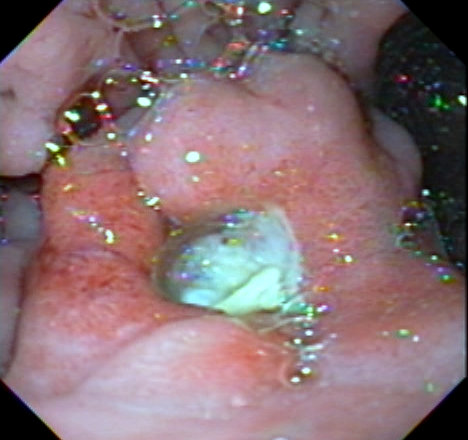 ÚLCERA PÉPTICA
Sumario
Concepto. Clasificación. Epidemiología. Etiología.
Fisiopatología, papel de la infección por
Helicobacter pylori. Diagnóstico clínico.
Complicaciones. Exámenes complementarios.
Tratamiento
Objetivos
Reproducir el concepto, etiología y cuadro clínico de la
úlcera péptica

 Describir el mecanismo de producción de la enfermedad
Indicar e interpretar los exámenes complementarios
que se utilizan en su estudio.

 Realizar actividades de promoción, prevención y curación
CONCEPTO
La úlcera péptica es una pérdida de sustancia a nivel de la mucosa, que alcanza por lo menos la muscularis mucosae, localizándose siempre en regiones del tracto digestivo expuestas a la acción del ácido clorhídrico, precisando como sustrato la existencia de mucosa de tipo gástrico o de áreas de metaplasia gástrica
LOCALIZACIÓN
Esófago en zonas de epitelio de Barrett 

Estómago

Duodeno (sobre todo en la primera porción o bulbo duodenal) 

A nivel de la boca anastomótica en los estómagos operados

Porciones superiores de intestino delgado 

Divertículos de Meckel
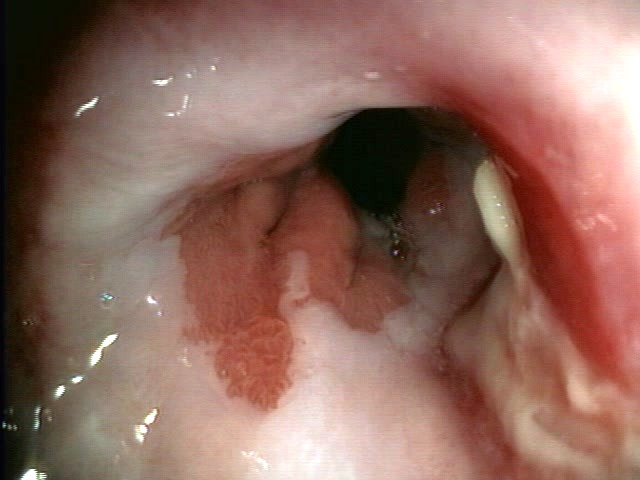 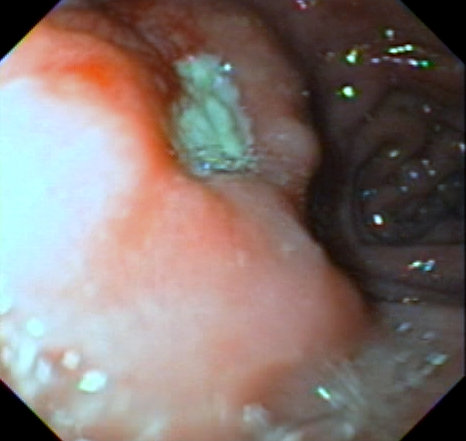 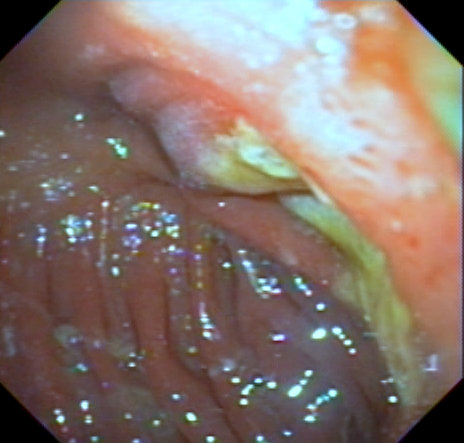 CLASIFICACIÓN ENDOSCÓPICA U. GÁSTRICA (JHONSON)
I. INCISURA O CUERPO: Secreción normal o baja

II. ULCERA GASTRICA + DUODENAL: Secreción normal o alta

IIIa. PREPILÓRICA POR AINE: Secreción normal 

IIIb. PREPILÓRICA + DUODENO: Secreción normal o alta
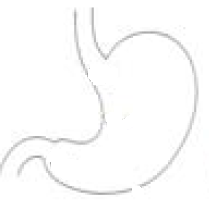 Tipo I
Tipo II
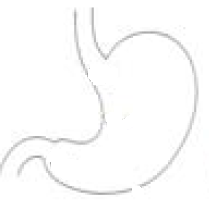 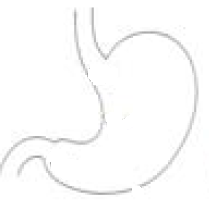 Tipo IIIa
Tipo IIIb
PRESENTACIÓN DE LA ÚLCERA
La úlcera péptica puede presentarse a cualquier edad

 La úlcera gástrica es infrecuente antes de los 40 años, existiendo un pico de incidencia entre los 55 y los 60 años.

 La aparición de la úlcera duodenal suele ser más precoz, aproximadamente 10 años antes, existiendo también un pico de incidencia sobre los 45 años.

Aunque puede afectar a ambos sexos, la úlcera duodenal es dos-tres veces más frecuente en el sexo masculino. 

Esta preferencias por sexo no ocurre en la úlcera gástrica.
EPIDEMIOLOGÍA
Descenso de la prevalencia de la úlcera péptica no complicada

Aumento de la prevalencia de la úlcera complicada (más en la gástrica que en la duodenal)

La forma de presentación más frecuente es la  úlcera de localización duodenal
EPIDEMIOLOGÍA
El 10% de la población mundial puede presentar en algún momento de su vida una úlcera gástrica o duodenal

El número de casos nuevos anuales, es del 1% para la úlcera duodenal y entre el 0,3-0,4% para la úlcera gástrica.
ETIOLOGÍA
1- Infección por HELICOBACTER PYLORI 

2- Consumo de AINEs y ácido acetilsalicílico (AAS)

3- Úlceras de estrés

99% de las úlceras pépticas.
ETIOLOGÍA
Hipergastrinemias con hipersecreción gástrica ácida secundaria a un Gastrinoma o a una Hiperplasia de células G antrales.
Mastocitosis sistémica.
Enfermedades mieloproliferativas con basofilia.
Enfermedad de Crohn.
Enfermedad de Behcet.
ETIOLOGÍA
Gastroenteritis eosinofílica.
Amiloidosis. 
Infección por Helicobacter heilmanii.
Infecciones bacterianas: sífilis y la tuberculosis.
Isquemia.
Infecciones virales por citomegalovirus o por herpes simple.
Idiopática: son las de causa desconocida.
HELICOBACTER PYLORI
En 1983 Robin Warren y Barry Marshall descubren la bacteria 


En noviembre de 2005, Robin Warren y Barry Marshall recibieron el Nobel de Medicina y Fisiología.
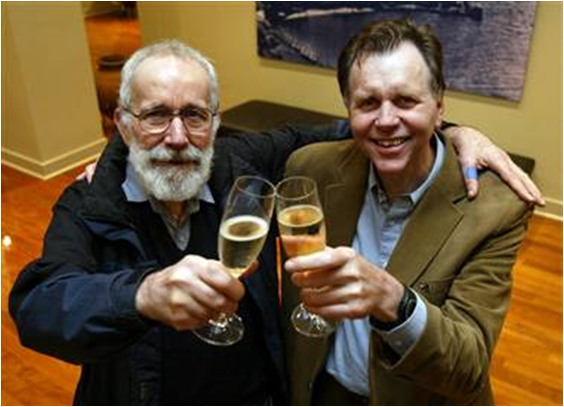 HELICOBACTER PYLORI
Enfermedad bacteriana crónica más extendida del mundo

Vías de transmisión: Fecal-oral. Oral-oral

La prevalencia de la infección por H. pylori : 50% en los países desarrollados y más de 80% en los países en vías de desarrollo
HELICOBACTER PYLORI
Es reconocida como el agente causal de:
Gastritis  crónica activa 
Es el principal factor de riesgo para desarrollo de úlcera gástrica y duodenal 
Está relacionada con el desarrollo de cáncer y linfoma MALT gástrico.
FACTORES DE RIESGO DE INFECCIÓN POR HELICOBACTER PYLORI
Bajo nivel socioeconómico y educativo

Condiciones sanitarias insuficientes 

Hacinamiento

Mal manejo del agua ingerible

Habitación sin provisión de agua potable

Edad: se ha establecido que a mayor edad, mayor probabilidad de infección.
CARACTERÍSTICAS DEL HELICOBACTER PYLORI
Bacteria gram negativa, microaerofílico, tamaño de 2-3nm, con formas curva o espirilado, con 4-6 flágelos en uno de sus polos que le dan gran movilidad.
 
Coloniza el estómago. Penetra la capa de gel mucosa          epitelio gástrico. Infecta solo el epitelio de tipo gástrico. 

Su característica bioquímica más sobresaliente  es la producción de ureasa que cataliza la hidrólisis de la urea en amonio y bióxido de carbono
MODO DE INFECCIÓN DE H. PYLORI
H. pylori penetra la capa mucosa del estómago y se adhiere a la superficie entre la capa mucosa y epitelial gástrica.

2. Ureasa: esta enzima convierte la urea gástrica en amonio y CO2, lo que permite neutralizar el pH ácido del estómago.
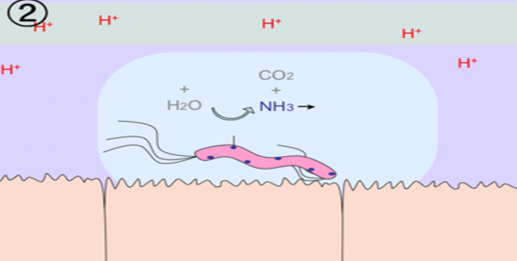 MODO DE INFECCIÓN DE H. PYLORI
3. Migración y proliferación de H. pylori al foco de infección

4. Se desarrolla la ulceración con destrucción de la mucosa, inflamación y muerte de las células mucosas.
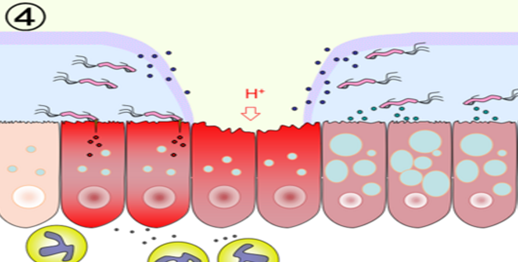 Factores de virulencia (cepas del helicobacter): Gen vac A y gen cagA que codifican la citoxina vacuolizante CacA y las proteina CagA y VacA.
ANTIINFLAMATORIOS NO ESTEROIDEOS (AINE)
Efecto tóxico de los AINEs : 

Efecto local directo provocando la lisis celular; alteran la hidrofobicidad y propiedades del moco.

Efecto sistémico, producen depleción de prostaglandinas endógenas
FACTORES AGRESIVOS Y DEFENSIVOS.
La barrera mucosa gástrica es la propiedad que posee la mucosa gástrica para contener una solución ácida, evitando la retrodifusión de los hidrogeniones a su través.
La ruptura de esta barrera permite el paso de hidrogeniones, lo que unido a la acción de la pepsina producida por activación del pepsinógeno, conduce a la aparición de la necrosis del epitelio, dando lugar a erosiones o úlceras.
La integridad de la mucosa gástrica dependerá por tanto de que se establezca un equilibrio entre los factores agresivos de la mucosa y los factores defensivos de la misma.
FACTORES AGRESIVOS Y DEFENSIVOS.
Factores agresivos:
HCL
Pepsina.
Ácidos biliares.
Trastornos motilidad.
Alcohol.
Drogas AINEs.
Esteroides.
Helicobacter Pylori
Tabaquismo

     Factores defensivos:
Prostaglandinas.
Bicarbonato.
Mucus.
Fosfolípidos.
Células epiteliales.
Microcirculación.
Sistema nervioso.
Sistema enterico.
FACTORES ESPECÍFICOS DE LA ÚLCERA GÁSTRICA
Vaciamiento gástrico retardado.

Disminución de los factores defensivos.

Hiperacidez, normoacidez, hipoacidez, anacidez.

Reflujo duodeno-gástrico.

AINEs.

Helicobacter pylori 60 - 70 %.
FACTORES ESPECÍFICOS DE LA ÚLCERA DUODENAL
Vaciamiento gástrico acelerado

Disminución de los mecanismos de defensa

Hiperacidez

Helicobacter pylori 90-95%
CLÍNICA
Síndrome doloroso abdominal

Asintomático: Entre un 15-40 por ciento de los pacientes ulcerosos están libres de síntomas

Síntomas de las complicaciones. La clínica puede debutar en forma de una complicación 

En la exploración física no suele existir ningún dato sugestivo de la presencia de una úlcera péptica excepto si existen complicaciones
CARACTERES SEMIOGRÁFICOS DEL DOLOR ABDOMINAL
1. Localización2. Irradiación3. Periodicidad4. Ritmo u horario5. Intensidad6. Calidad o carácter7. Modo de comienzo8. Modo de calmarse9. Variación según cambios de posición10. Síntomas asociados11. Curso
LOCALIZACIÓN
Dolor ubicado en la región epigástrica: aquel que refiere el enfermo, del xifoides al ombligo y más o menos central (triángulo de Labbe y zona dolorosa de Mendel, de los anatomistas). - Dolor epigástrico alto- Dolor epigástrico mediano- Dolor epigástrico bajo- Dolor epigástrico a la derecha- Dolor epigástrico a la izquierda- Dolor posterior, a nivel de la columna dorsolumbar, al nivel de la altura del epigastrio.
IRRADIACIÓN
- ¿Puede señalarme con su mano dónde siente usted el dolor?- ¿Su dolor es fijo en la boca del estómago, o se le corre?- En este caso, ¿hacia dónde se le corre?a) Hacia arriba b) Hacia la izquierdac) Hacia la derechad) Hacia abajoe) Hacia detrásf)  La irradiación puede ser universal
PERIODICIDAD
DOLORES PERIÓDICOS TÍPICOS. - Períodos largos de semanas que duran dos o tres semanas, puede prolongarse hasta dos meses - Períodos de calma o de remisión intercalados- Los períodos de actividad dolorosa en las úlceras se presentan particularmente durante los meses de primavera y otoño. - La periodicidad de un dolor epigástrico, por típica que sea, no debe considerarse exclusiva de las úlceras del estómago y del duodeno (síndrome pseudoulceroso)
RITMO U HORARIO
La relación o evolución de este síntoma dentro de las 24 h.CAUSAS TÍPICA DE  DOLOR EPIGÁSTRICO CON RITMO, HORARIO Y RELACIÓN PRANDIALRitmo a cuatro tiempos de la úlcera gástrica1. Alimento2. Calma del dolor3. Reaparición temprana del dolor4. Nueva calma (espontánea) del dolor
RITMO U HORARIO
Ritmo a tres tiempos de la úlcera duodenal
1. Alimento2. Calma del dolor3. Reaparición tardía del dolor4. DOLOR NOCTURNO QUE SE ALIVIA CON LA INGESTIÓN DE ALIMENTOS
PREGUNTAS IMPORTANTES PARA INTERROGAR LA PERIODICIDAD Y RITMO
¿Qué tiempo hace que viene padeciendo de sus dolores?¿A través de los años de su padecimiento, su dolor se le ha presentado continuamente o, por el contrario, se ha presentado por temporadas, alternandocon períodos de completa calma?¿Cuándo tiene usted su crisis de dolor? ¿Durante el día o por la noche?¿Tiene su dolor relación con las comidas?
INTENSIDAD
Los procesos orgánicos suelen producir reflejos más intensos que aquellos de orden funcional a) Dolores de gran intensidad:  úlcera perforada b) Dolores de mediana intensidad: úlceras gástricas y duodenales
CALIDAD O CARÁCTER
a) Dolor quemante o ardoroso : Se expresa como un dolor en brasa de candela, urente.b) Dolor de tipo de calambre o de torsión. Se expresa como un dolor de tipo cólico o de retortijón. (Pilórico) c) Dolor terebrante: Expresado por sensación de profundidad, de penetración, como producido por un taladro (Perforada o Penetración)  d) Dolor gravativo. Se identifica como un dolor con sensación de pesantez
MODO DE COMIENZO
a) Dolor de comienzo brusco: Ocurre en la mayor parte de los dolores abdominales agudos, por ejemplo, en la úlcera perforadab) Dolor de comienzo lento: En la mayor parte de los casos de úlceras gástricas y duodenales no complicadas
MODO DE CALMARSE
a) Con la ingestión de alimentos, antiácidos , alcalinos o medicamentos anti ulcerosos.b) Administración de un medicamento antiespasmódico, lo que demuestra que son originados por espasmo y mala evacuación; el vómito calma el dolor al desaparecer el espasmo. c) Medicación analgésica
VARIACIÓN SEGÚN LOS CAMBIOS DE POSICIÓN
a) Variación del dolor (aumento o disminución) según la posición que adopten. El enfermo conoce la posición adecuada para aliviar su dolor (úlcera penetrada o perforada)b) En las úlceras no complicadas, no se aprecia esta relación
SÍNTOMAS ASOCIADOS
a) Vómitob) Hematemesisc)  Melena
CURSO
Podemos clasificar los dolores epigástricos según sus caracteres semiográficos, en dos grandes tipos:a) Dolores de curso regular: Típico de la úlcera pépticab) Dolores de curso irregular
COMPLICACIONES DE LA ÚLCERA PÉPTICA
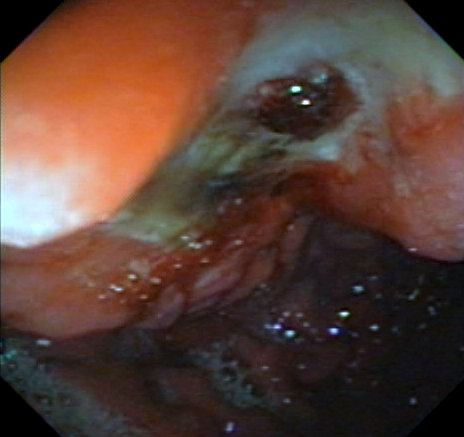 Tasa anual de complicaciones 1-2% de los pacientes ulcerosos. 

Larga historia sintomatológica, pero puede constituir el primer síntoma de la enfermedad. 

Complicaciones más frecuentes 

Hemorragia digestiva
Perforación
Estenosis 
Penetración
HEMORRAGIA DIGESTIVA
Complicación más frecuente 
25% de los pacientes ulcerosos 

Responsable del 54% de las hemorragias digestivas de origen alto.

Clínica: HEMATEMESIS y/o MELENAS). En algunos casos puede manifestarse como una anemia crónica.

Diagnóstico: Endoscópico. Clasificación de Forrest
PERFORACIÓN
Segunda complicación en frecuencia 5%

Clínica: dolor intenso, de instauración brusca, que puede irradiarse a espalda, o bien extenderse de forma difusa al resto del abdomen

Examen físico: ausencia de ruidos abdominales, respiración superficial, signos de irritación peritoneal y/o vientre "en tabla".

Diagnóstico: presencia de neumoperitoneo en las radiografías simples de tórax y/o abdomen. 

CONTRAINDICACIÓN ABSOLUTA DE ENDOSCOPIA
ESTENOSIS
Menos del 5% de los ulcerosos. En la mayoría de los casos, se asocia a úlceras pilóricas o duodenales.

Clínica: vómitos de alimentos ingeridos 8 o 12 horas antes (vómitos de retención), saciedad precoz, distensión epigástrica, dolor en hemiabdomen superior, anorexia, náuseas, pérdida de peso, hipoclorémia. 

Examen físico: distensión abdominal y el signo de "bazuqueo".

Diagnóstico: Endoscopia. Rx EED
Estenosis pilórica
PENETRACIÓN
Se produce en el 25% de las úlceras duodenales y en el 15% de las úlceras gástricas. 

Representa una variante de la perforación, en la que la úlcera atraviesa todas las capas del estómago sin abrirse a la cavidad peritoneal libre, sino que invade un órgano vecino pudiendo afectar a páncreas, tracto biliar, hígado, epiplón mayor, colon y estructuras vasculares.

Clínica: Cambio de las características del dolor el cual pierde su ritmo, es más intenso, de mayor duración, menos localizado e irradiándose con frecuencia a región lumbar o torácica, siendo más frecuente su aparición nocturna.
DIAGNÓSTICO DE LA ÚLCERA PÉPTICA
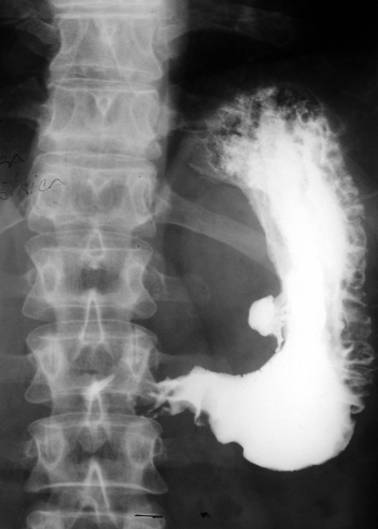 Clínico

Radiológico

Endoscópico

Histológico
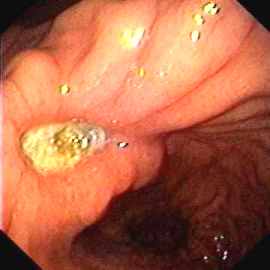 DIAGNÓSTICO DE LA ÚLCERA PÉPTICA
"Nicho" o "cráter": relleno de la      úlcera con el medio opaco. Se presentan como:

Imagen saliente en relieve, que rompe la calle gástrica. 
Fija, invariable y persistente en la radiografía. 
Forma variable: discoidal, de cono truncado, etc. 
La altura varia, pudiendo asentar en la porción vertical o descendente, rama horizontal o en el ángulo. 
Contornos son regulares y limpios.
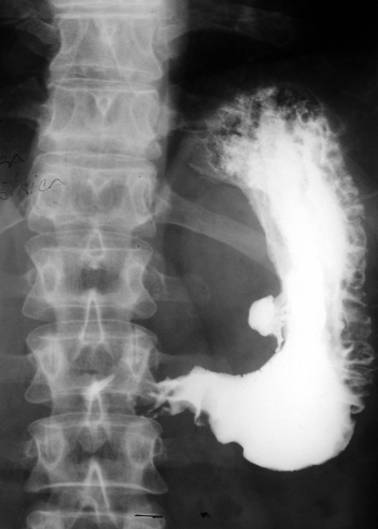 Úlcera en curvatura menor.
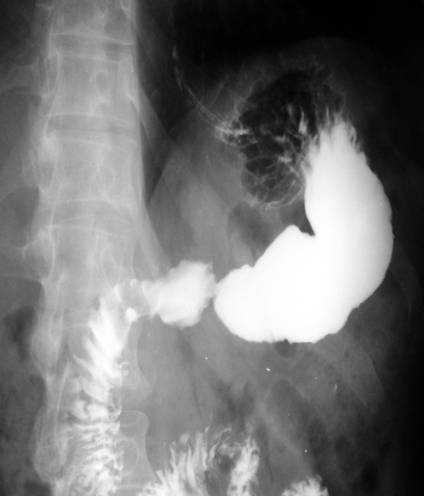 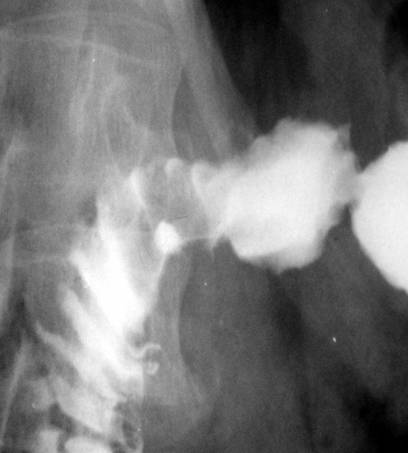 Mancha suspendida.
Úlcera duodenal.
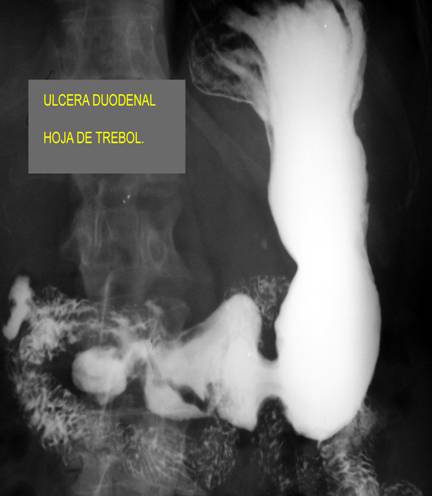 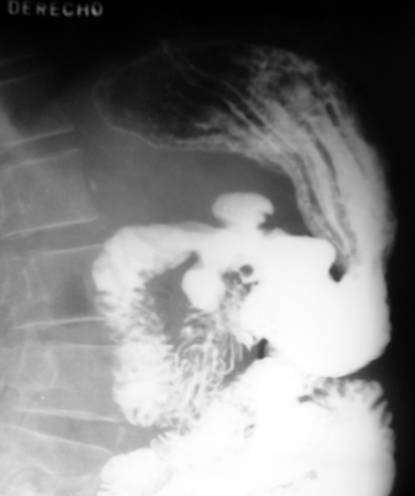 Úlcera duodenal, imagen en hoja de trébol.
DIAGNÓSTICO DE LA ÚLCERA PÉPTICA
El diagnóstico deberá enfocarse no sólo a la confirmación del nicho ulceroso sino también al diagnóstico de la causa etiológica (H. pylori, AINEs, síndrome de Zollinger-Ellison, etc.) 

En el caso concreto de la úlcera gástrica a su diferenciación con una lesión ulcerada maligna (tomar biopsia de toda úlcera gástrica)
Úlcera gástrica benigna
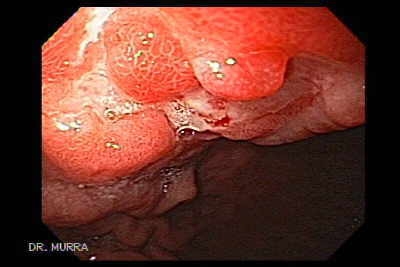 Úlcera gástrica maligna
DIAGNÓSTICO DEL HELICOBACTER PYLORI
Pruebas que requieren endoscopia (invasivas):


Test rápido de la 
ureasa (Clo-test)
Estudio histológico
Cultivo de la biopsia
Estudio mediante PCR
de la biopsia
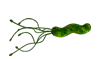 DIAGNÓSTICO DEL HELICOBACTER PYLORI
Pruebas que no requieren endoscopia (no invasivas):


Serología
Test de aliento con 
urea C13 o C14
Antígenos específicos 
en las heces
Estudio mediante 
PCR de las heces
OBJETIVOS DEL TRATAMIENTO DE LA ÚLCERA PÉPTICA
Alivio de los síntomas 
Cicatrización 
Evitar las complicaciones 
Prevenir las recidivas
Curar la enfermedad, lo que se ha logrado tras la introducción de las terapéuticas frente al H. pylori.
TRATAMIENTO
Dieta: Evitar alimentos que produzcan sintomatología, evitar picantes, café, baja en sal, evitar tabaco y el consumo de fármacos de tipo AINE. 
Régimen de vida normal.
TRATAMIENTO
Fármacos más utilizados: 
Antisecretores anti-H2
Inhibidores de la bomba de protones
Antiácidos: Alusil y silogel
Citoprotectores: Q- ulcer
Prostaglandinas: Misoprostol
Antibióticos: claritromicina, amoxicilina, tetraciclina, metronidazol 
Drogas procinéticas: Metroclopramida. Domperidona
BLOQUEADORES H2
Inhiben la secreción gástrica de ácido desencadenada por la histamina, la gastrina, los alimentos y otros factores. 

- Cimetidina
Ranitidina
Famotidina
Nizatidina
Roxatidina
INHIBIDORES DE BOMBA DE PROTONES
Causan una inhibición irreversible de la bomba de protones de las células parietales gástricas, reduciendo la secreción gástrica de ácido en más del 95%, más intensamente que los anti-H2.  
      - Omeprazol
      - Pantoprazol
      - Lansoprazol
      - Rabeprazol
      - Esomeprazol
HELICOBACTER PYLORI. TRATAMIENTO CON TRIPLE TERAPIA
Pauta de elección: 
IBP + claritromicina (500 mg/12 horas) + amoxicilina (1 g/12 horas)

Alergia a penicilinas: 
IBP + claritromicina (500 mg/12 horas) o tetraciclina (500 mg/6 horas) + metronidazol (500 mg/12 horas)


Las pautas se pueden administrar durante 7- 10- 14 días.
HELICOBACTER PYLORI. TRATAMIENTO CON CUÁDRUPLE TERAPIA
Pauta de rescate: 
IBP + subcitrato de bismuto (120 mg/6 horas) + tetraciclina (500 mg/6 horas) + metronidazol (500 mg/8 horas)

IBP (inhibidor de la bomba de protones): omeprazol (20 mg/12 horas), lansoprazol (30 mg/12 horas) o pantoprazol (40 mg/12 horas).

Las pautas se pueden administrar durante 7- 10- 14 días.
TRATAMIENTO DE ÚLCERA POR AINE
Elección:

IBP durante 6-8 semanas o como 

Alternativa:

Misoprostol (prostaglandina) 200 mg cada 6-12 horas
TRATAMIENTO QUIRÚRGICO DE LA ÚLCERA PÉPTICA . INDICACIONES.
Hemorragia masiva que no responde al tratamiento

Episodios repetidos de hemorragia

Úlcera perforada

Obstrucción al vaciamiento gástrico

Úlcera gástrica maligna o sospecha de úlcera gástrica maligna
TRATAMIENTO QUIRÚRGICO DE LA ÚLCERA PÉPTICA . INDICACIONES.
Penetración

Perivisceritis

Recidiva sintomática frecuente

Síndrome de Zollinger-Ellison

Intratabilidad
BIBLIOGRAFÍA.
Libro de Medicina Interna de Reinaldo Roca Goderich
Libro Medicina interna Farrera Rozman 14a edición
ULCERA PEPTICA: MAIQUES LLACER, F.J. (FIR II), IGUAL GUAITA, M.J. (FIR II) Coordinador: ALOS ALMIÑANA, M. Hospital General del S.U.S. (Castellón)  
Libro: HORMONAS  -  NEUROPÉPTIDOS GASTROINTESTINALES. Dr. C. M. Felipe Piñol Jimén
Libro de gastroenterología: Endoscopia Diagnóstica y Terapéutica. Dr L. Abreu
Libro de endoscopia en la APS 
Libro PROGRAMA DE EDUCACIÓN MÉDICA CONTINUADA (EMC) EN MEDICINA ASISTENCIAL. Enfermedades del aparato digestivo Enero 2000. Octava edición
Libro Berenguer de gastroenterología 
Propedéutica Clínica y Semiología Médica. Raimundo LLanio navarro. Raimundo Llanio Navarro y coautores, 2003. Editorial Ciencias Médicas, 2003
Úlcera péptica e infección por Helicobacter pylori J.P. Gisbert y C. Martín de Argila de Prado
“La Medicina es la ciencia de la incertidumbre y el arte de la probabilidad”
Osler
“Una imagen vale más que mil palabras”
GRACIAS POR SU TIEMPO